MEDIASTINUM
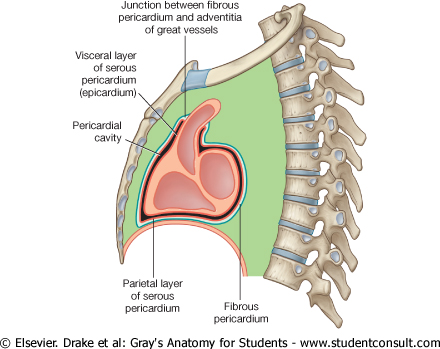 By Prof. Saeed Abuel Makarem
والنعم
MEDIASTINUM
DEFINTION
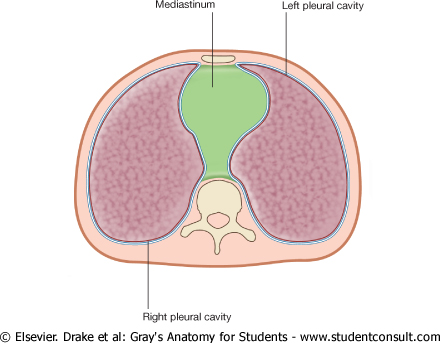 The median partition القسم اللوسطي  (septum) of the thorax between the two pleural sacs & lungs.
Boundaries
حدوده
Anterior :          Sternum	  
Posterior:         Thoracic 
                         vertebrae
Superior:          Thoracic inlet مدخل الصدر                            
Inferior:	           Diaphragm
On each side:  pleural sacs
Divisions of the Mediastinum
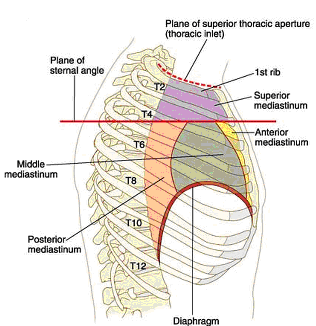 For description purpose the mediastinum is divided into:
Superior علوي Mediastinum
Inferior سفلي Mediastinum 
	The inferior is further subdivided into:
Anterior امامي mediastinum
Middle وسطي mediastinum
Posterior خلفي mediastinum 
هذه التقسيمه بواسطه الغشاء القلبي
يقسم الميدياستانيوم بواسطه خط وهمي اسمه :By Transverse horizontal  ويسمى :(thoracic) plane ,ويعطي القسمين اي وبي?
Imaginary خيالي plane passing from sternal angle التي تتوازى مع الضلع رقم 2 ( انظر الصوره ) to the lower border of the body of T4 vertebrae.   الخط الاحمر بالصوره
التفاصيل
:اولاSuperior Mediastinum
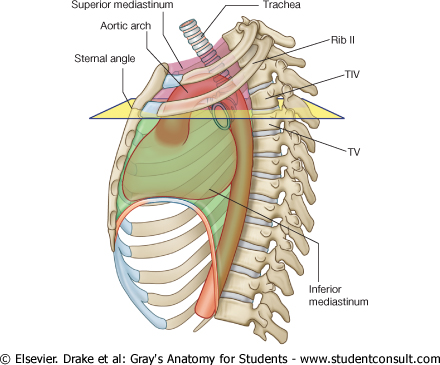 Boundaries
Anterior	 : 
      Manubrium sterni  مقبض عظمه القص    
Posterior : 
      Upper 4 thoracic vertebrae
Superior  :  
      Thoracic inlet فتحه الصدر االعلويه 
Inferior	:   
 Transverse thoracic plane الخط الوهمي الذي سبق شرحه
On each side: 
       Pleural sacs
Contents مكونات of Superior Mediastinum
From anterior to posterior من الامام للخلف the main contents are:
Thymus  الغدة الجنينيه
 Great vessels  وهي: 
     الاورده 1- Rt & LT Brachiocephalic veins 
     2- SVC
 الشرايين  Arch of aorta & its 3 branches:
        Left subclavian artery
        Left common carotid artery  Brachiocephalic trunk 
 Vagus nerve
 phrenic nerve
 Cardiac plexus ظفيره of nerves
 Left recurrent laryngeal nerve
Trachea
 Esophagus
Thoracic duct
 Prevertebral muscles
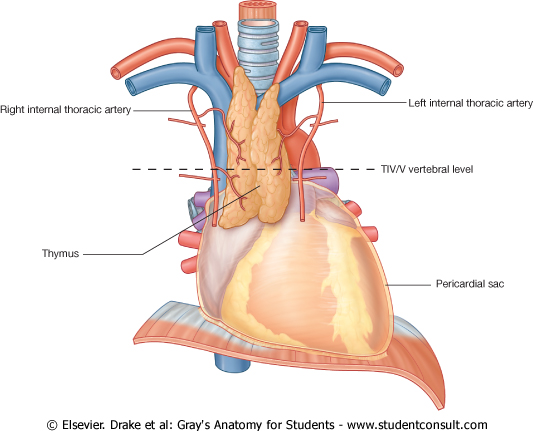 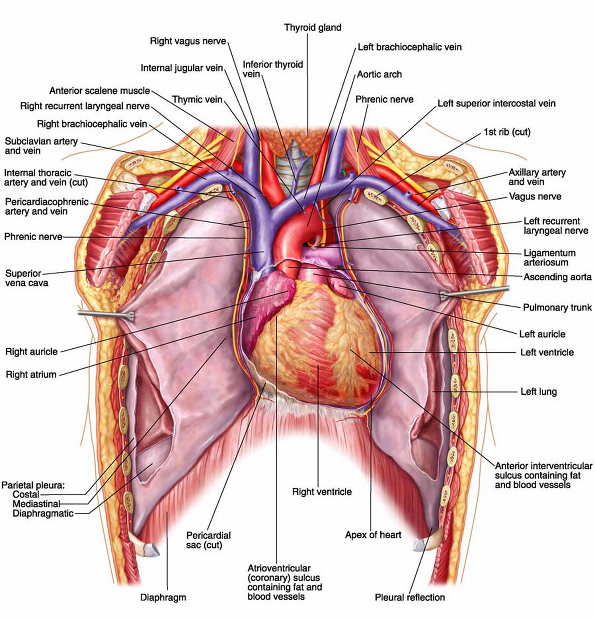 هذه الصوره مهمه جدا وتلخص الدرس ومهمه في العملي
سيم سيم
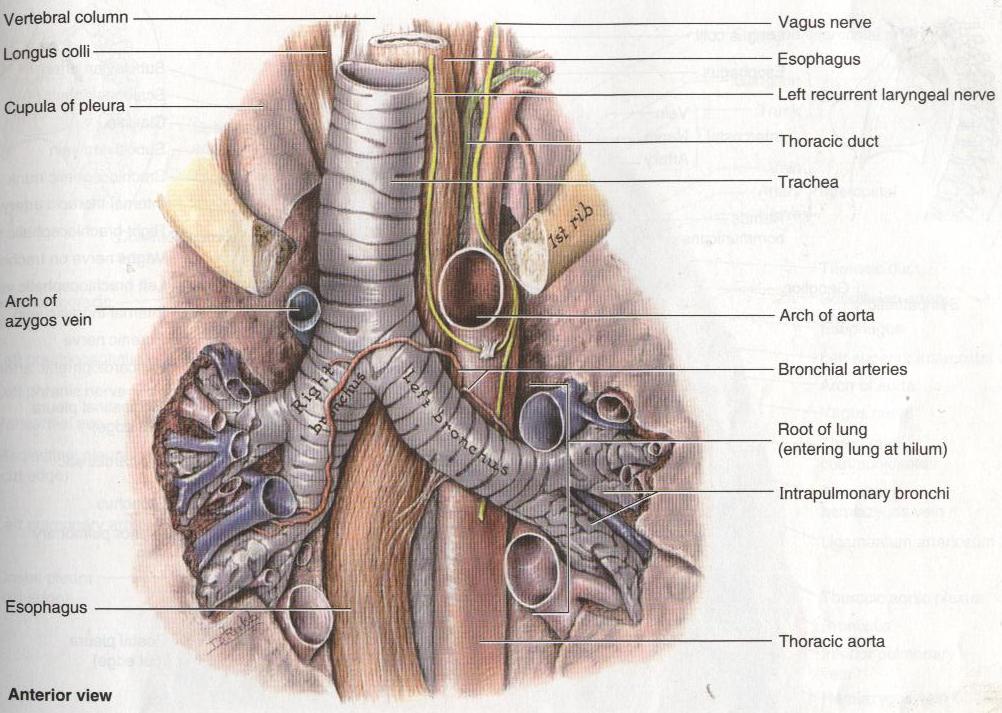 :ثانيا1-Anterior Mediastinum
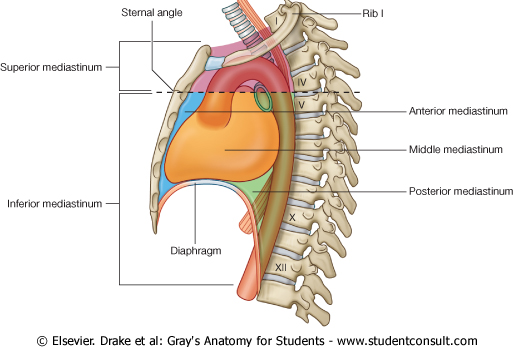 A very narrow space in front of the pericardium 
overlapped  متداخلby the anterior borders of both lungs
Boundaries
Anterior:	     
                 Body of the sternum    
Posterior:     
                Pericardium & heart
Superior:       
                Transverse thoracic plane
Inferior:	       
                Diaphragm superior aspect
On each side: 
                 Mediastinal pleurae
Contents of Anterior Mediastinum
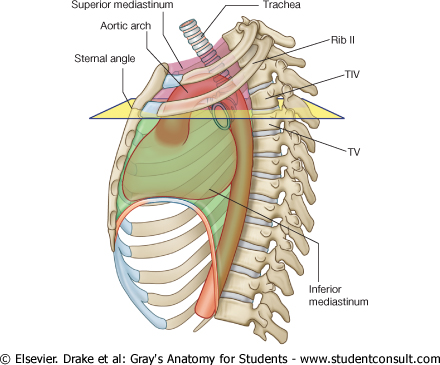 Thymus الجزء السفلي منها
Sterno-percardial ligaments
Branches of the internal                                      thoracic vessels 
Fat 
Lymph vessels & nodes
2- Middle Mediastinum
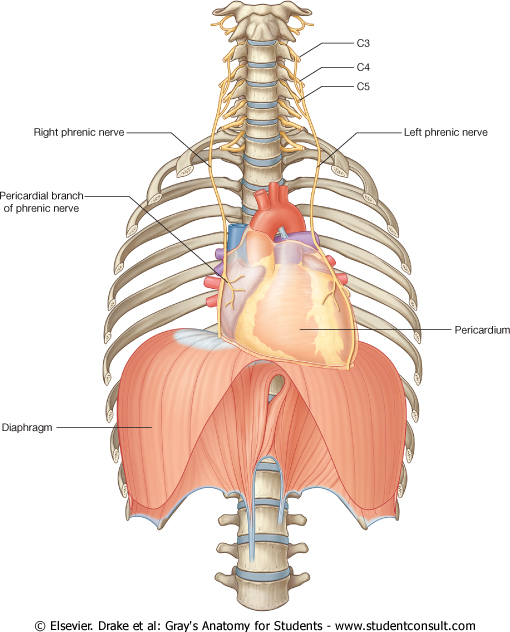 Occupied by the pericardium & its contents along with phrenic nerves & pericardiophrenic vessels
Contents
Heart
Ascending aorta,
Pulmonary trunk,
Pulmonary arteries
SVC
Azygos vein,
Pulmonary veins (4)
Phrenic nerve
Deep cardiac plexus 
Lymph nodes
Bifurcation تشعب of trachea
3- Posterior Mediastinum
Lies between:
 The pericardium anteriorly 
and 
The vertebral column Posteriorly
Boundaries
Posterior Mediastinum
Anterior:	          
                        Pericardium & bifurcation of
                         the trachea    
Posterior :         
                         Lower 8 thoracic vertebrae
On each side:   
                          Mediastinal pleura
Inferior:           
                          Diaphragm
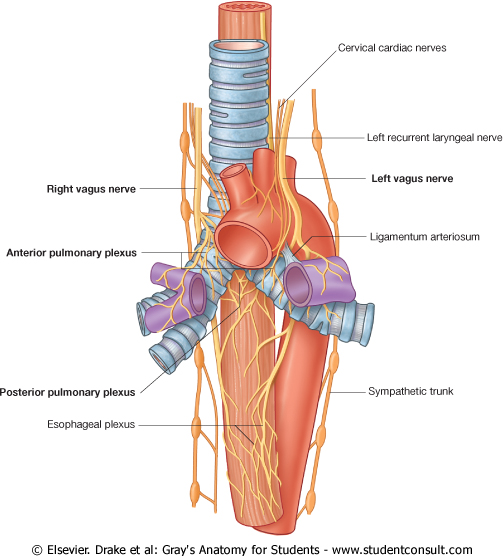 Contents
Esophagus
Descending thoracic aorta and its branches
Azygos, Hemiazygos veins
Vagus nerve & splanchnic nerves 
Thoracic duct
Structures seen in the Mediastinum
تلخص الدرس ومهمه بالعملي
Right side
Left side
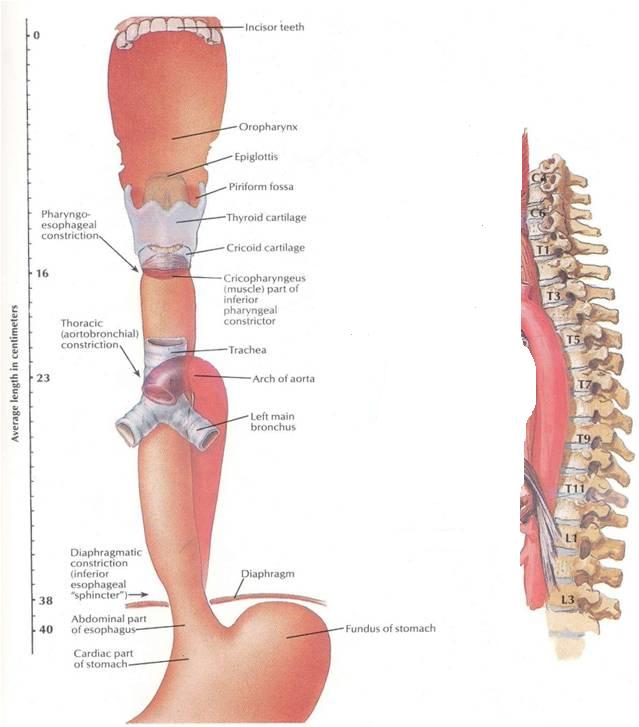 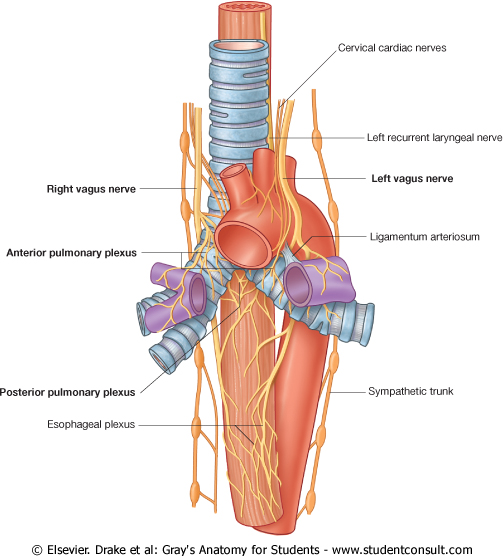 Esophagus
About 25 cm long tub.
Continuous above with pharynx opposite مقابل C6 vertebra
Passes through the diaphragm at the level of T10, to join the stomach
In thorax, passes downward & to the left through superior and posterior mediastinum
 At the level of sternal angle, pushed to the midline by the arch of aorta
Sympathetic Trunk عصب يمتد من المخ لجميع الجسم وهو يشبه السبحه (Thoracic Part)
Continuous above with the cervical and below with the lumbar parts
Runs downward on the front of the heads of the ribs
Leaves the thorax at the side of the body of T12 vertebra by passing behind the medial arcuate ligaments التي تربط الكرست – راجع درس عضلات التنفس
Has 12 segmentally arranged ganglia, each with white and grey rami communicntes passing to the corresponding spinal nerves
The first ganglion is often fused with the inferior cervical ganglion to form the stellate ganglion
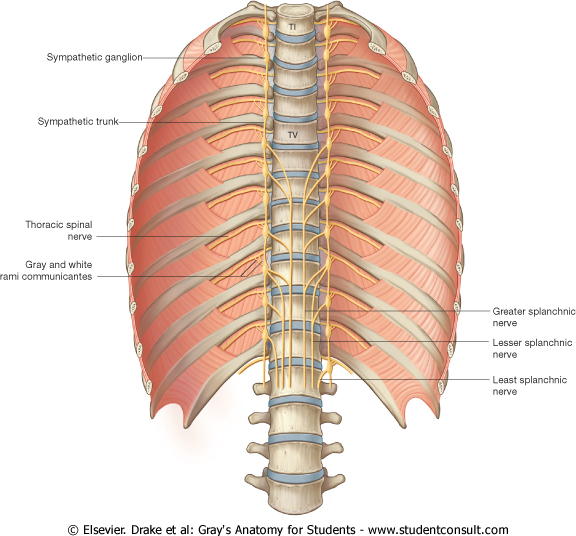 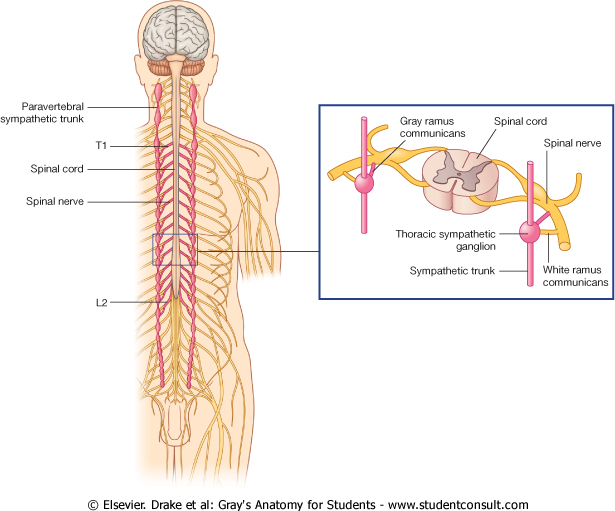 Sympathetic Trunk Branches
Grey rami communicantes          (carry postganglionic fibers) to all thoracic spinal nerves
First five ganglia give postganglionic fibers to heart, lungs, esophagus and aorta
Lower eight ganglia give passage to preganglionic fibers which form three sets of splanchnic nerves that supply the abdominal viscera
Greater splanchnic from 5-9th ganglia
Lesser splanchnic from 10th &11th
ganglia
Lowest splanchnic from 12th ganglion
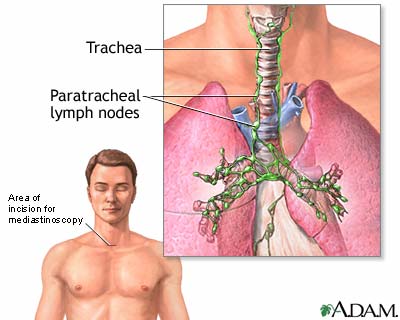 MEDIASTINOSCOPY
جهاز يستخدم لفحص منطقة الميدياستيرنيوم
Mediastinoscopy: a diagnostic procedure اجراء  for exploration of the superior mediastinum and for obtaining الحصول على specimens عينه from the tracheobronchial lymph nodes. 
The mediastinoscope is inserted through a small incision just above the suprasternal notch and can penetrate down to the bifurcation of the trachea. 
Used to determine the spread of carcinoma السرطان عفانا الله of the bronchus.